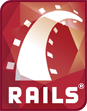 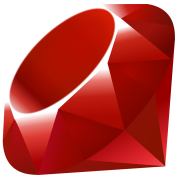 Rubyfor .NET Developers
@andypike
Agenda
Introduction
Ruby
Getting Started
The Language
Ruby Gems
Rake
Rails
Getting Started
Demo – Building a bug tracker from scratch
Resources
Questions
Introduction
Why am I talking to you about Ruby?
Fish out of water
Take the red pill
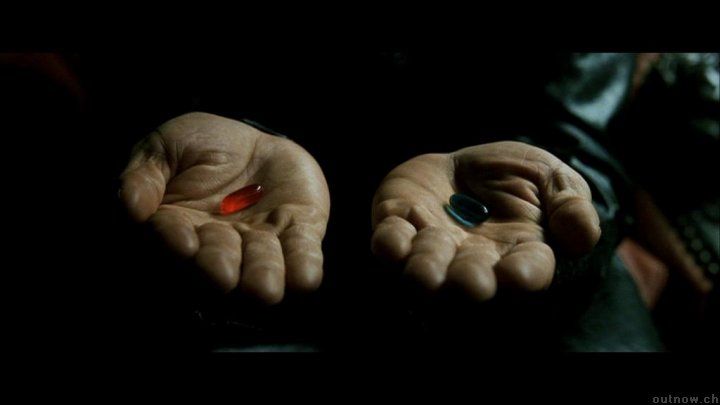 Warning
Command Line :o)
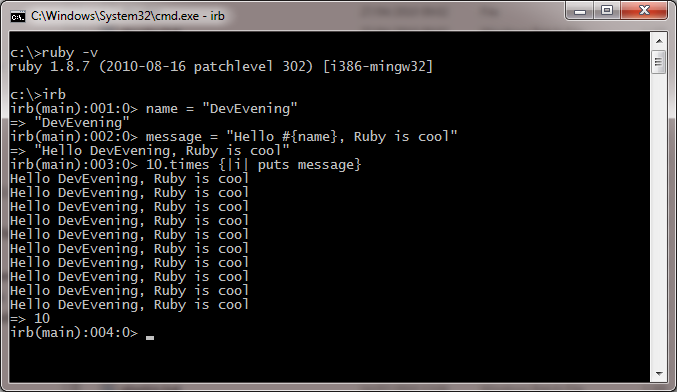 Ruby
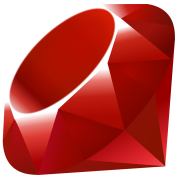 About Ruby
Open Source OO Language
Created by Yukihiro "Matz" Matsumoto
Written in C
MRI (Matz Ruby Interpreter)
v1.0 released December 25, 1996
v1.9.2 released August 18, 2010
Other implementations exist
JRuby, MacRuby, IronRuby etc...
Getting Started - Installation
Download Ruby from ruby-lang.org
Ruby 1.8.7 RubyInstaller 
Ruby 1.9.2 RubyInstaller 
Check Ruby version
$ ruby –v
Getting Started - Tools
Most popular is TextMate on OSX - £43*
Some to try for Rails 3:
RubyMine 3 (beta)  - £77 (£54pa upgrades)
Aptana Studio 3 (beta) - free
Programmers Notepad – free
Netbeans – free
Sublime Text - £37*
Vim – free (if you’re hardcore)
* Based on currency conversion at time of writing
Conventions
Variable scope
foo – local
@foo – instance variable
$foo – global variable
Foo or FOO – constant
Naming
methods_and_variables
ClassNames
Boolean return ends with ?
Dangerous methods end with !
String Concatenation
string name = “DevEvening”;
Console.WriteLine(string.Format(“Hello {0}!!”, name));
name = "DevEvening"
puts "Hello #{name}!!"
If’s
if(!isAdmin)
{
    Console.WriteLine("You are not an administrator!"); 
}
if(!is_admin)
     puts("You are not an administrator!")
end
if !admin?
     puts "You are not an administrator!"
end
puts "You are not an administrator!" if !admin?
puts "You are not an administrator!" unless admin?
Loops
for(int n= 1; n <= 10; n++)
{
     int square = n * n;
     var s = string.Format("{0} x {0} = {1}", n, square);
}
1.upto 10 do | n |
     square = n * n
     s = "#{n} x #{n} = #{square}"
end
1.UpTo(10, n =>
{
     int square = n * n;
     var s = string.Format("{0} x {0} = {1}", n, square);
});
:symbols
Starts with a colon
You can create them adhoc
It’s a label (typically hash keys or enums)
It’s an instance (of class Symbol)
It’s like a string except there is only a single object per symbol name
:andy.object_id => 2625806
:andy.object_id => 2625806
“andy”.object_id => 537872172
“andy”.object_id => 537872152
Hashes
var options = new Dictionary<string, object>() 
{
     { “mode”, FileMode.Append },
     { “filename”, “Andy.txt” }
};

options[“mode”] = FileMode.Create
options = { :mode => :append, :filename => “Andy.txt” }

options[:mode] = :create
#if a hash is the last param of a function, the curly brackets are optional
file_something :mode => :append, :filename => “Andy.txt”
Mixins
Ruby and C# are single inheritance
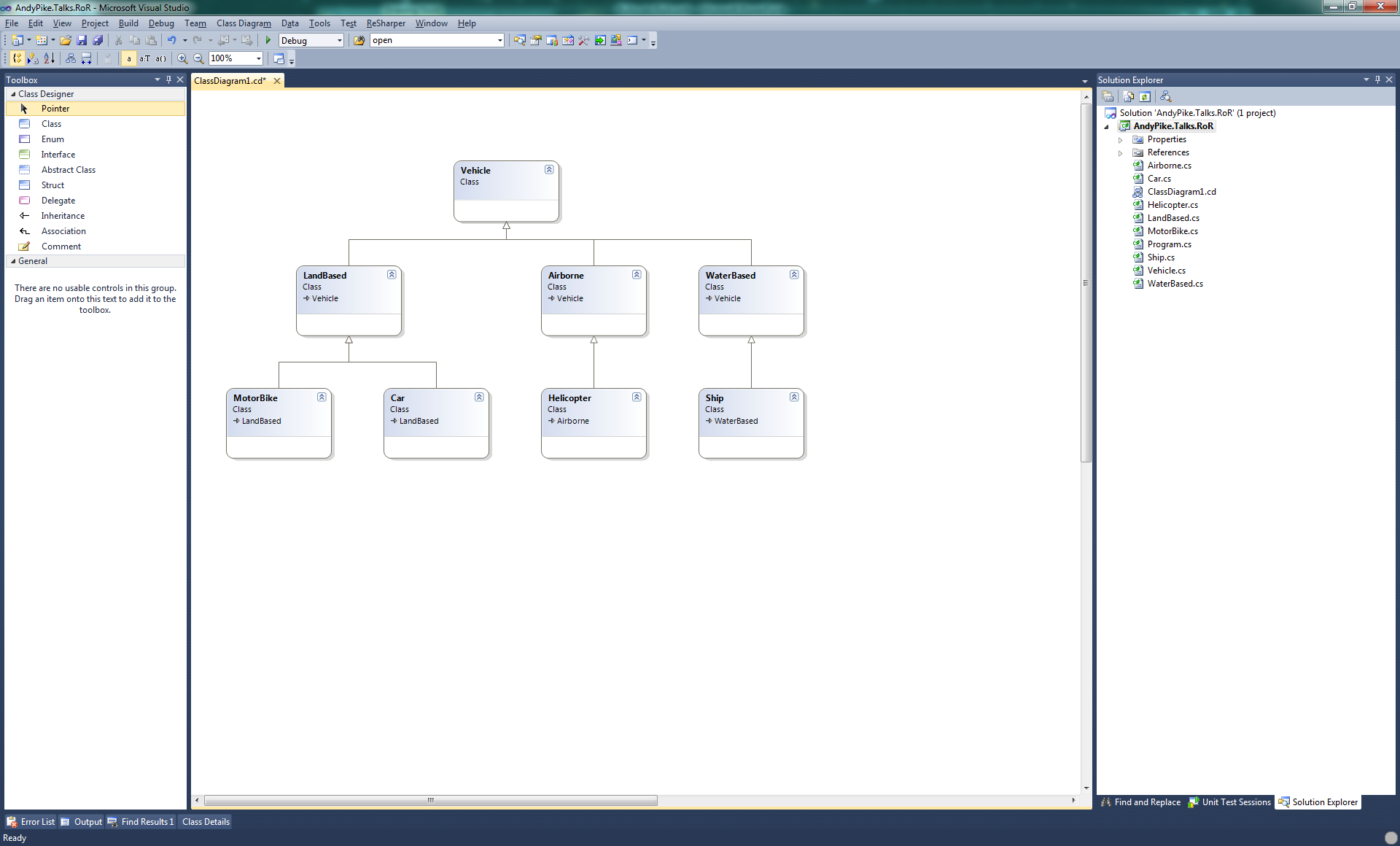 Mixins
I’ve got a great idea!
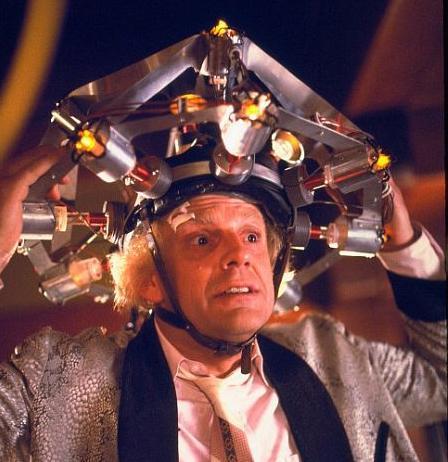 A flying car!
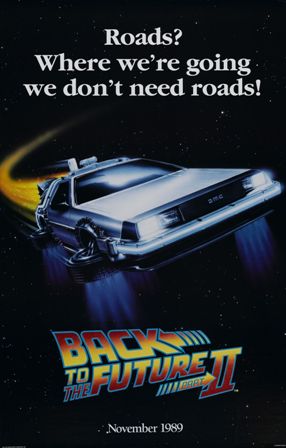 Your Boss
Mixins
Favour composition over inheritance
Mixins allow capabilities over type
module Airborne
     def take_off
          puts “I’m flying!”
     end
end

class CarWithHoverConversion < Car
     include Airborne

     def start_engine
          puts “Mr Fusion Started”
     end
end

if vehicle.respond_to? :take_off
     puts “This vehicle can fly!”
end
Dynamics
Redefining a method of a single instance
class Person
     def talk
          puts "Hello"
     end
end

me = Person.new
me.talk	=> “Hello”

def me.talk
    puts "Hi there!"
end

me.talk => “Hi there!”

you = Person.new
you.talk => “Hello”
Dynamics
Redefining and adding methods
class Person
     def talk		#redefining this
          puts “This is cool"
     end
     def march	#this is new
          puts “Left, right, left, right...”
     end
end

someone = Person.new

someone.talk => “This is cool”
you.talk => “This is cool”
me.talk => “Hi there!”
me.march => “Left, right, left, right...”
Dynamics
Mixin to existing classes (extension methods)
module Dancer
     def throw_shapes
          puts "Big fish, little fish, cardboard box..."
     end
end

class Person
     include Dancer
end

me.throw_shapes => "Big fish, little fish, cardboard box..."
Dynamics
Dealing with invalid method calls
me.send(:talk)
me.send("talk")

class Person
     def method_missing(method)
          puts "Sorry, I don't know how to #{method} :("
     end
end

me.fly => “Sorry, I don't know how to fly :(”
Metaprogramming
At runtime, programmatically modify itself
COLOURS = {:black => "000", :red => "f00", :blue => “00f"}
 
class String
  COLOURS.each do |colour, code|
    define_method "in_#{colour}" do
      "<span style=\"color: ##{code}\">#{self}</span>"
    end
  end
end

puts "Hello, World!".in_red
   => <span style="color: #f00">Hello, World!</span>
Ruby Gems
Package Manager for “Gems”
Allows distribution of programs and libraries
Similar to NuGet and OpenWrap
Mature: started in 2004, v1.0 released 2007
See rubygems.org for available gems
Commands:
$ gem list
$ gem install gem_name
$ gem uninstall gem_name
$ gem update gem_name
$ gem update --system
Rake
Software task manager DSL – your “assistant”
Text file named rakefile.rb with tasks:



Run via the command line:


Rails creates a rakefile with lots of useful tasks
Try Albacore (albacorebuild.net) for building .NET solutions with Rake
task :default => [:run_tests]

task :run_tests do
    ruby “tests/run.rb”
end
$ rake
$ rake run_tests
Ruby on Rails 3
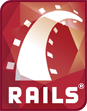 About Rails
Open Source Web Framework
Created by 37signals (extracted from basecamp)
Rails v1.0 released December 13, 2005
Rails v3.0 released August 29, 2010
Total Committers: 1692*
Rails 3 merged with Merb to end "unnecessary duplication“
Rails 3 separated out functionality into Modules to make them reusable outside of Rails
* Correct at time of writing
What is it?
Not just a web MVC
A very opinionated framework
Made up of:
ActiveRecord
Migrations
Generators
Routing
Validations
Console
Scaffolding
Bundler
More...
Lots of gems for high productivity
Getting Started
Update RubyGems (1.3.6+)
$ gem update --system
Install Rails
$ gem install rails
Create your first app
$ rails new MY_APP_NAME
Common Rails commands
$ rails s[erver]
$ rails g[enerate]
$ rails c[onsole]
Rails Bug Tracker
Demo time

How to build a simple bug tracker
Resources - Sites
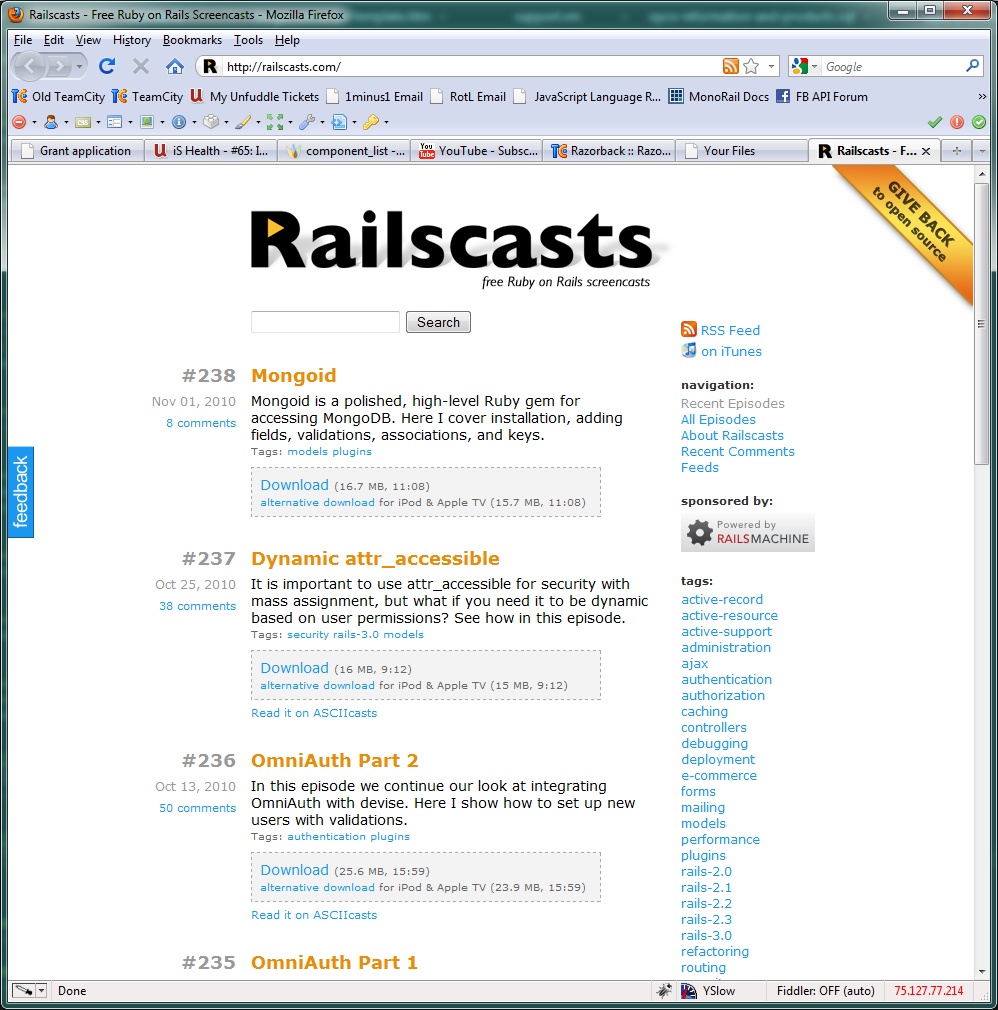 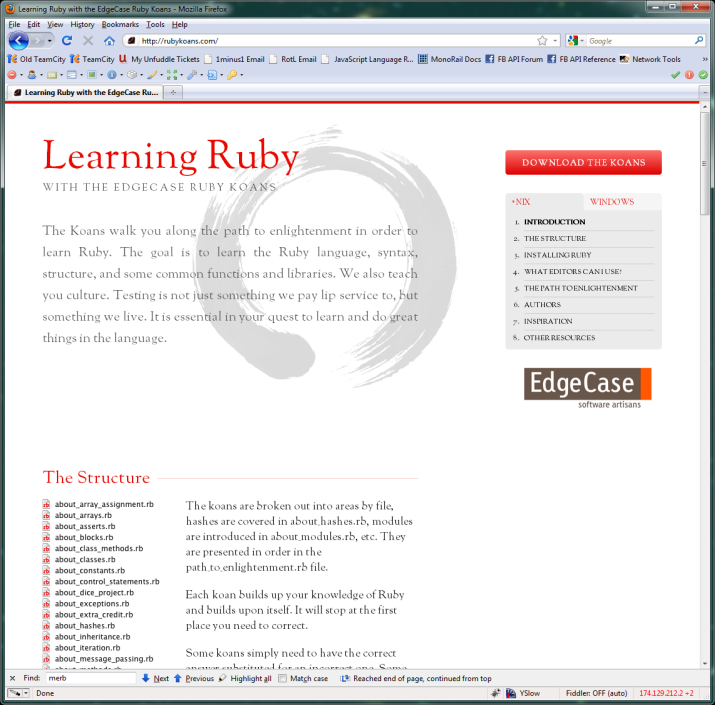 Resources - Books
The Well-Grounded Rubyist
Agile Web Development with Rails (pre-order)
The RSpec Book (beta ebook)
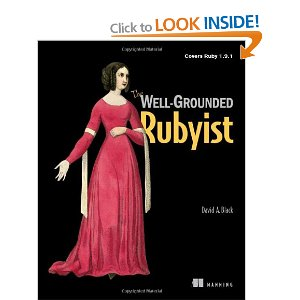 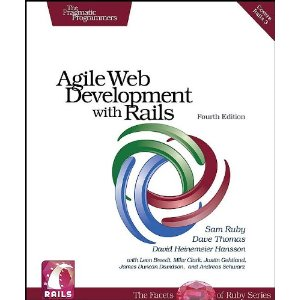 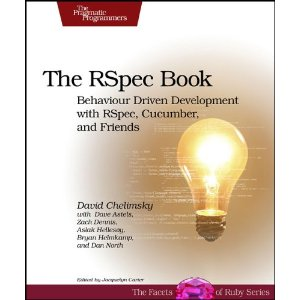 Questions?
Go easy on me ;o)

RubyMine licence for the best question
Thanks JetBrains!
Twitter: @andypike
Feedback: speakerrate.com/andypike